Bloqueadores Neuromusculares
Prof. Dr. João Abrão
Disciplina de Anestesiologia
Para que servem os bloqueadores neuromusculares?
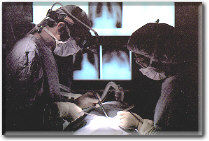 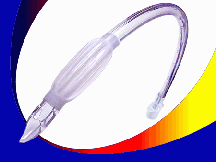 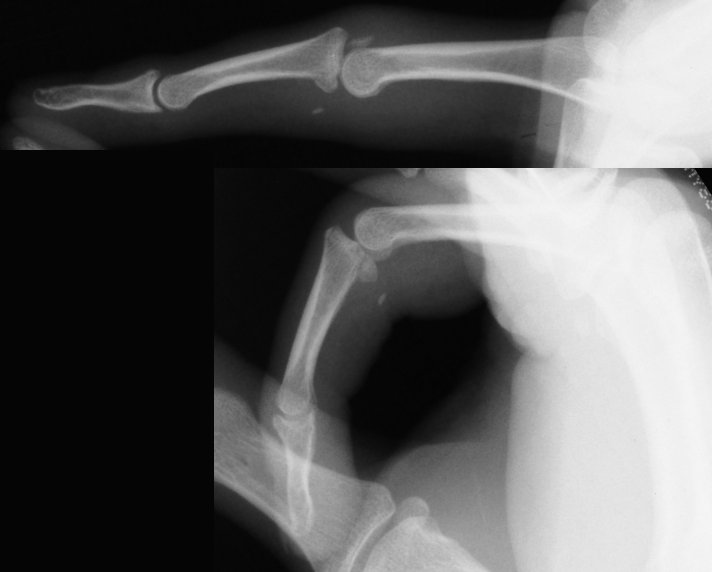 Placa mioneural
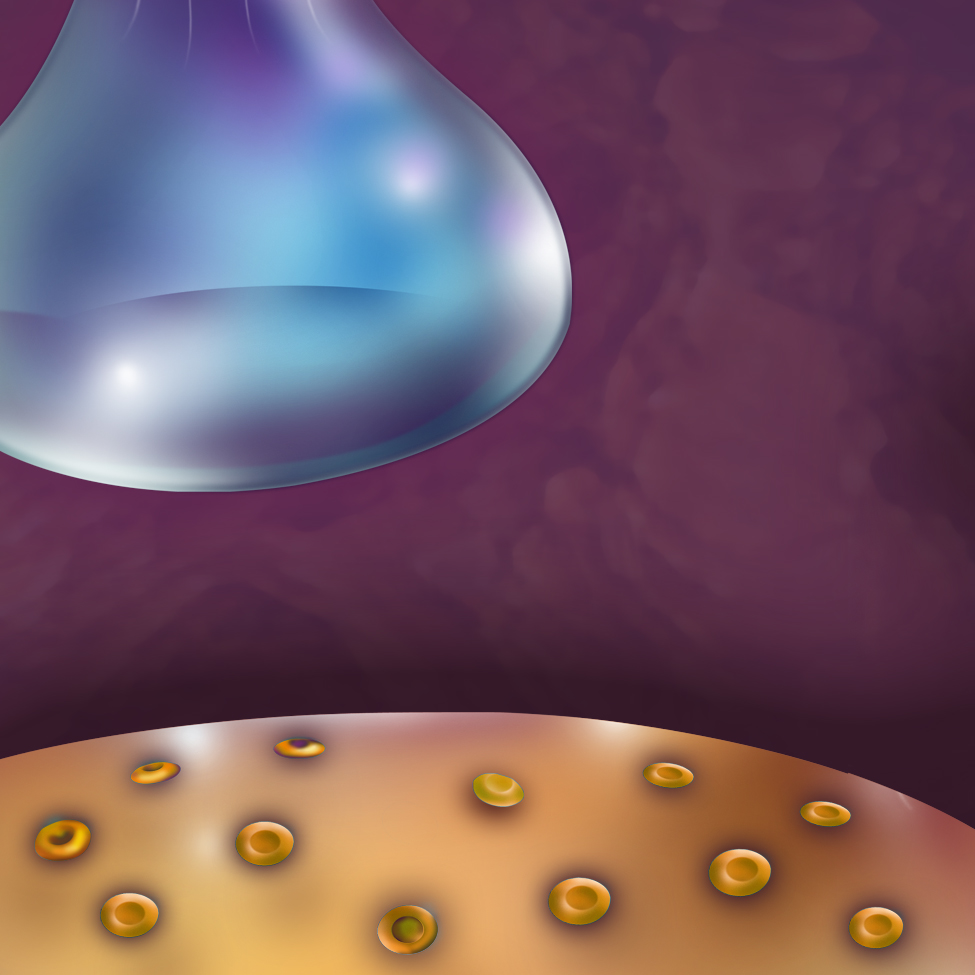 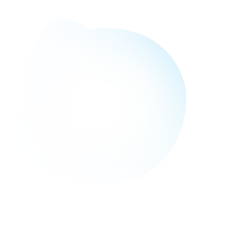 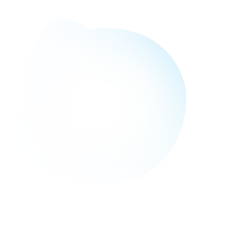 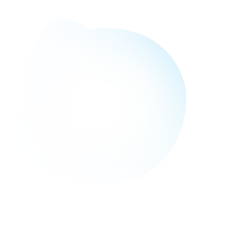 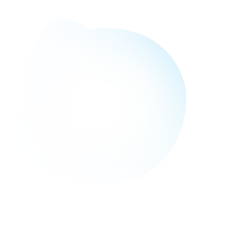 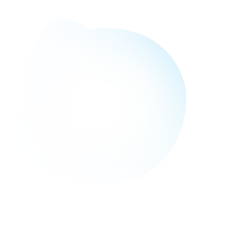 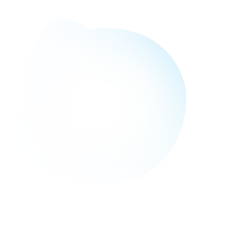 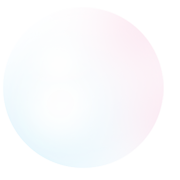 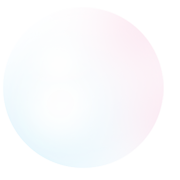 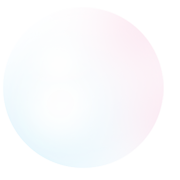 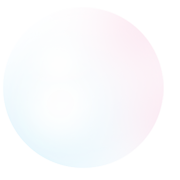 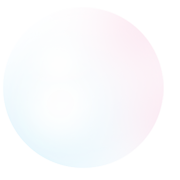 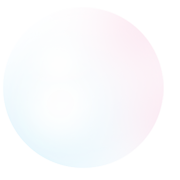 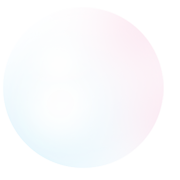 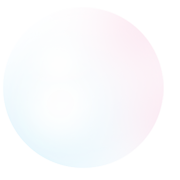 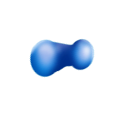 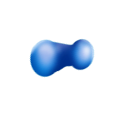 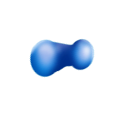 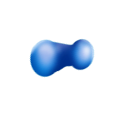 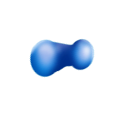 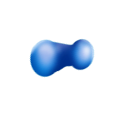 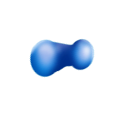 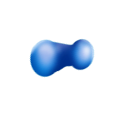 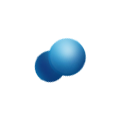 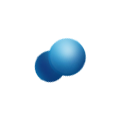 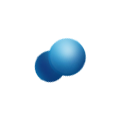 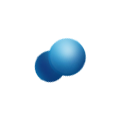 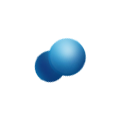 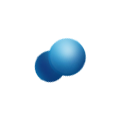 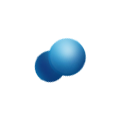 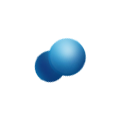 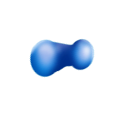 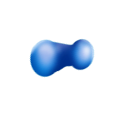 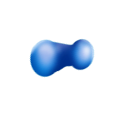 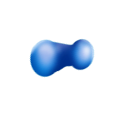 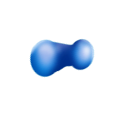 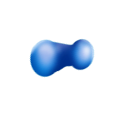 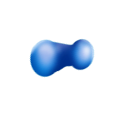 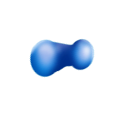 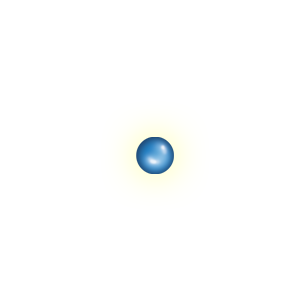 Cena 1
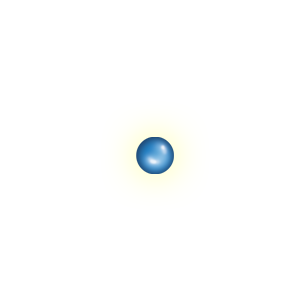 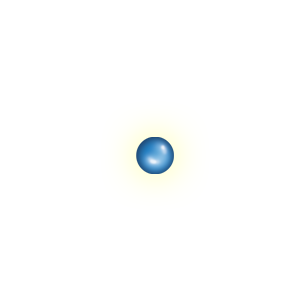 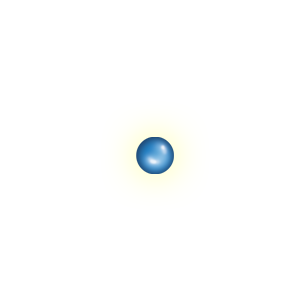 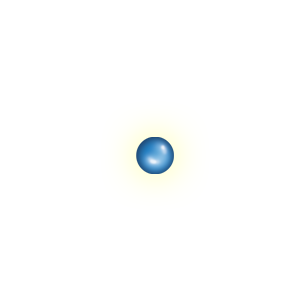 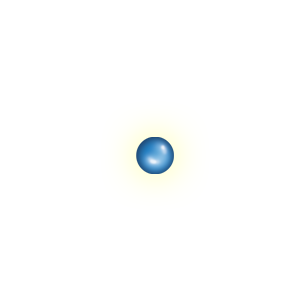 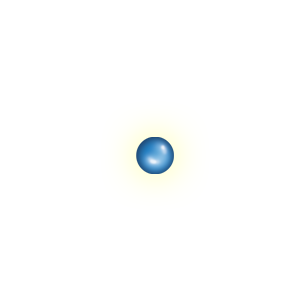 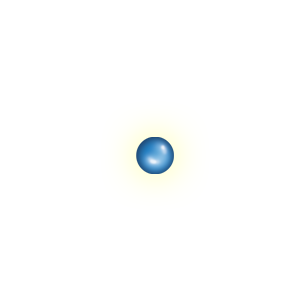 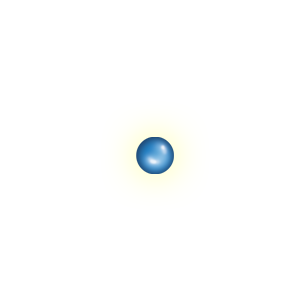 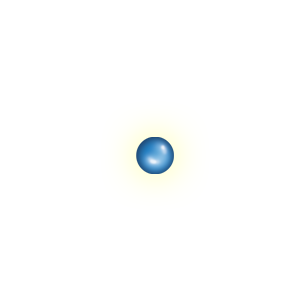 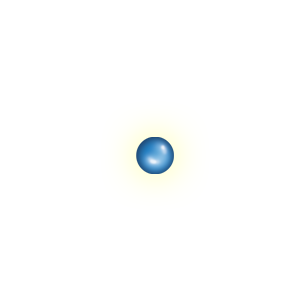 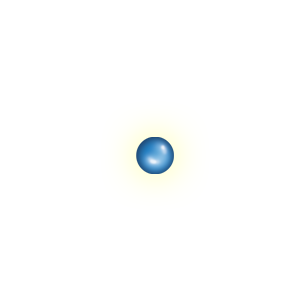 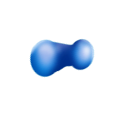 Acetilcolina
Colinesterase
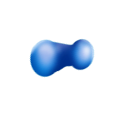 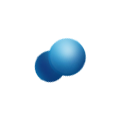 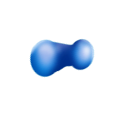 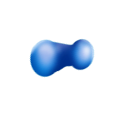 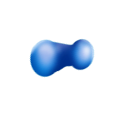 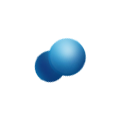 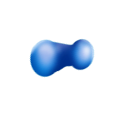 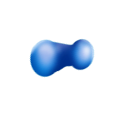 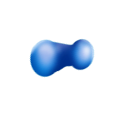 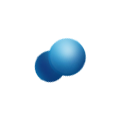 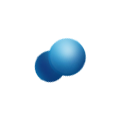 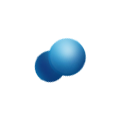 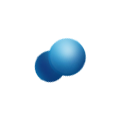 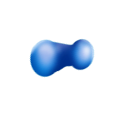 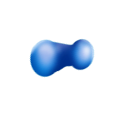 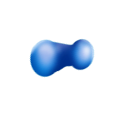 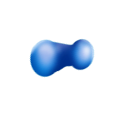 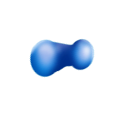 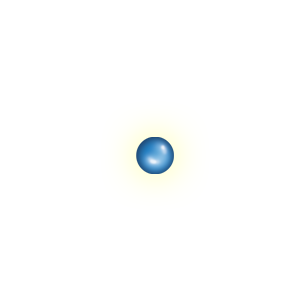 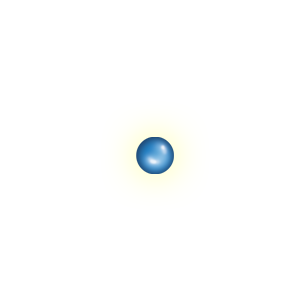 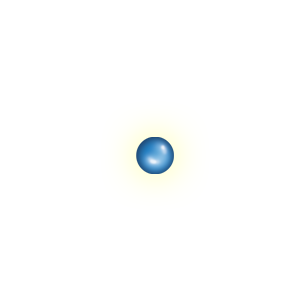 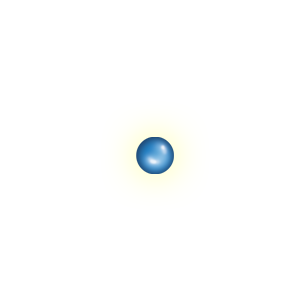 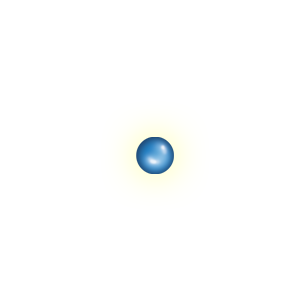 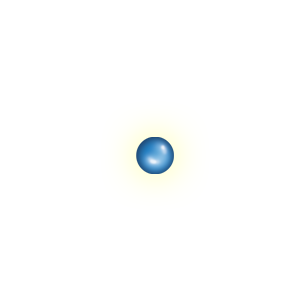 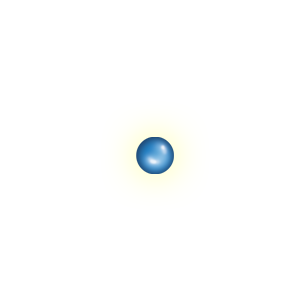 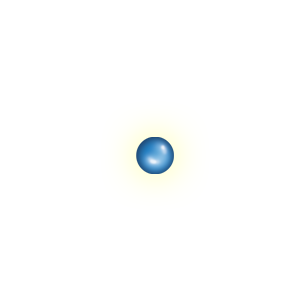 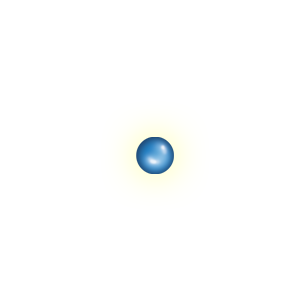 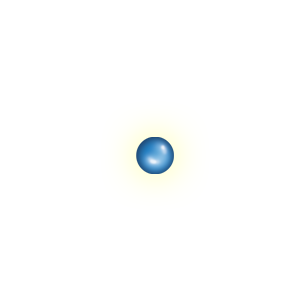 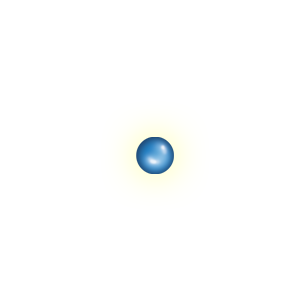 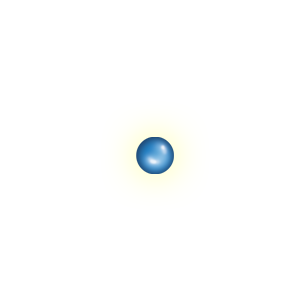 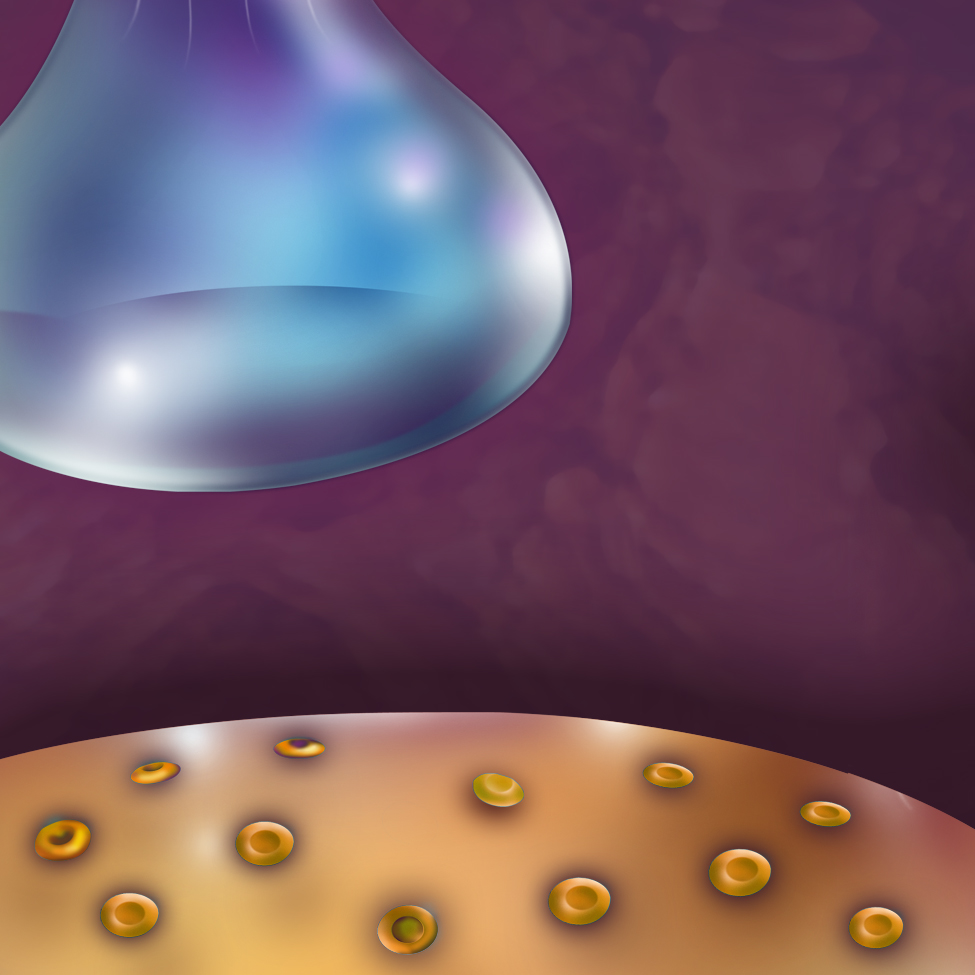 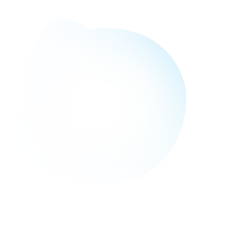 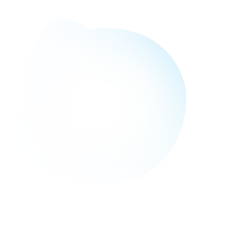 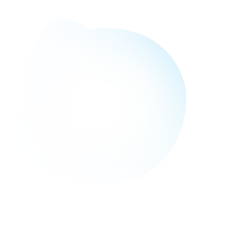 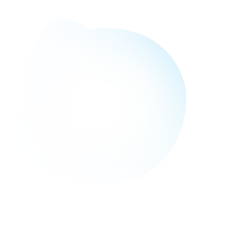 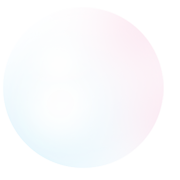 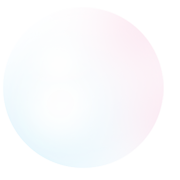 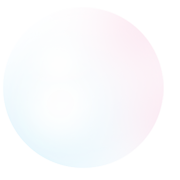 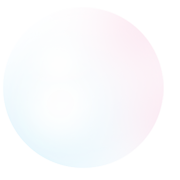 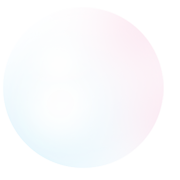 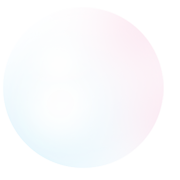 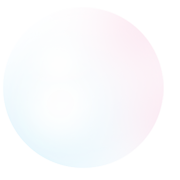 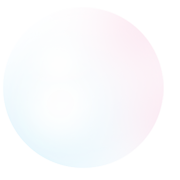 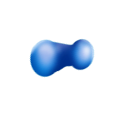 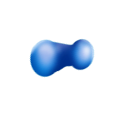 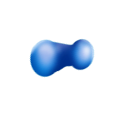 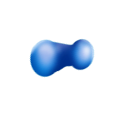 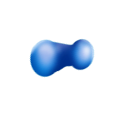 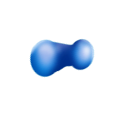 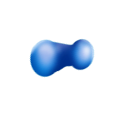 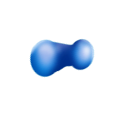 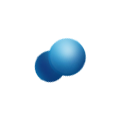 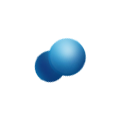 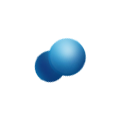 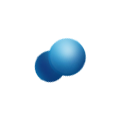 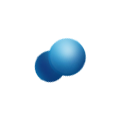 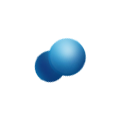 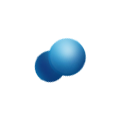 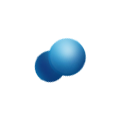 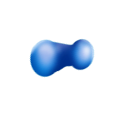 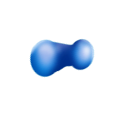 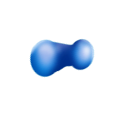 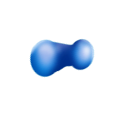 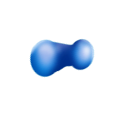 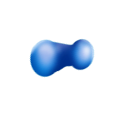 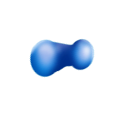 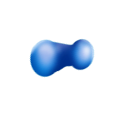 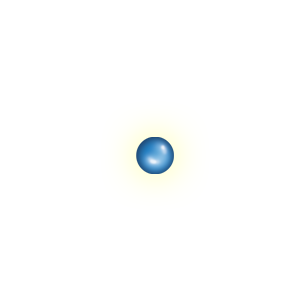 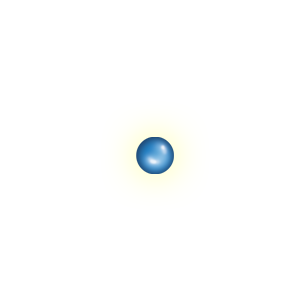 Cena 2
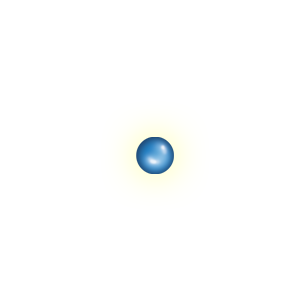 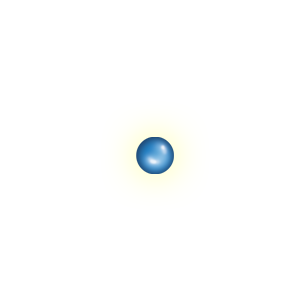 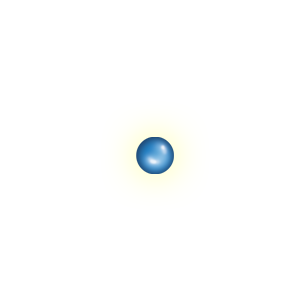 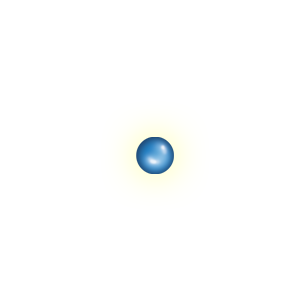 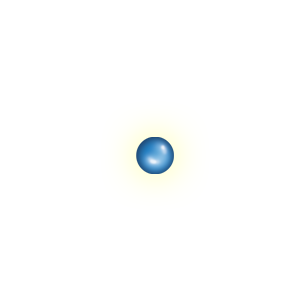 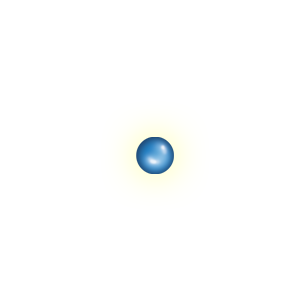 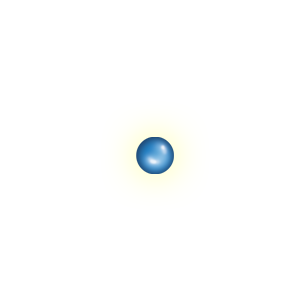 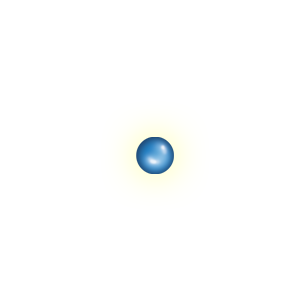 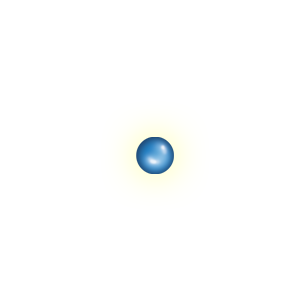 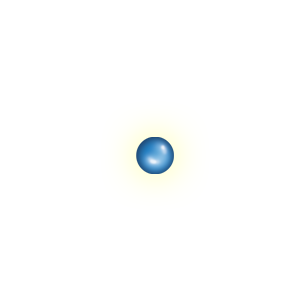 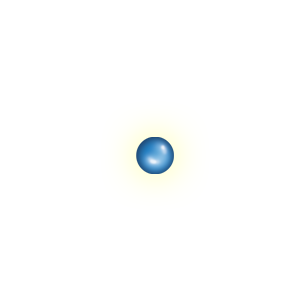 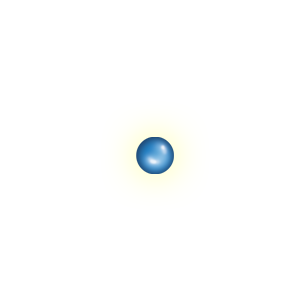 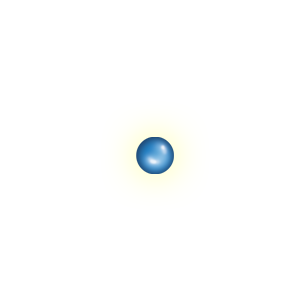 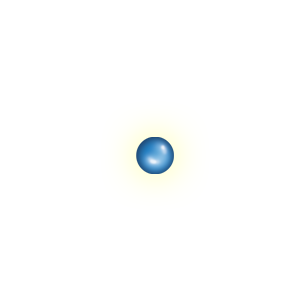 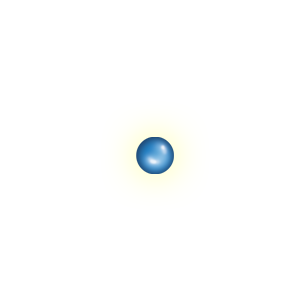 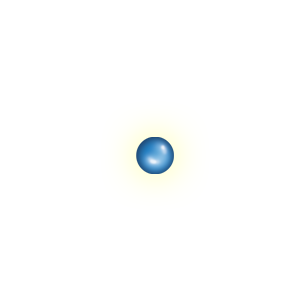 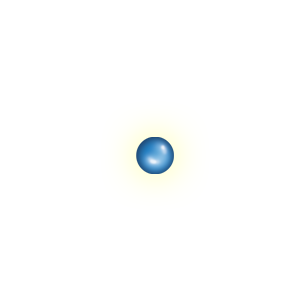 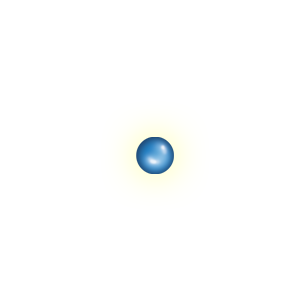 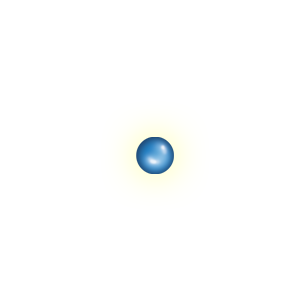 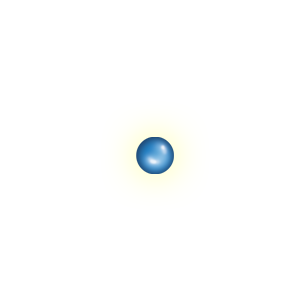 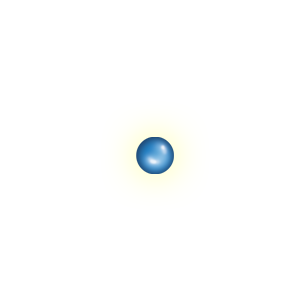 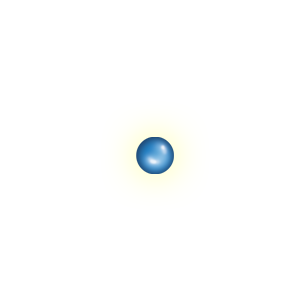 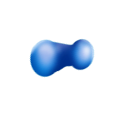 Acetilcolina
Colinesterase
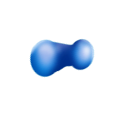 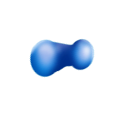 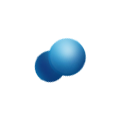 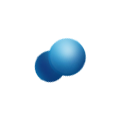 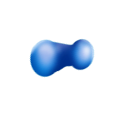 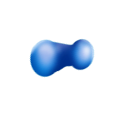 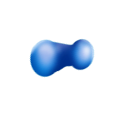 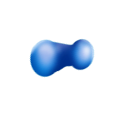 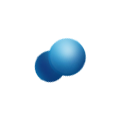 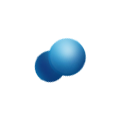 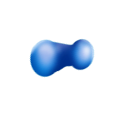 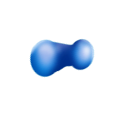 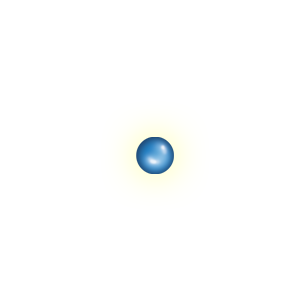 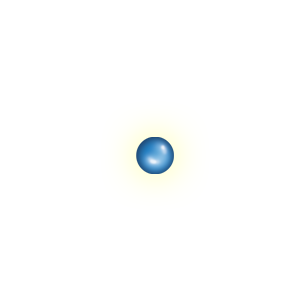 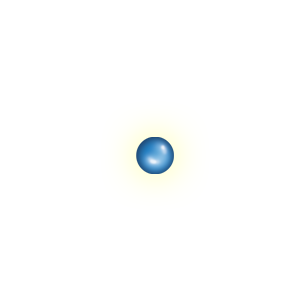 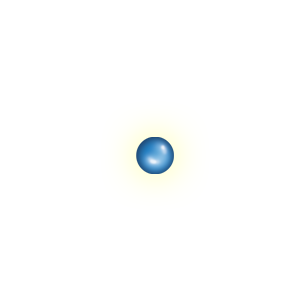 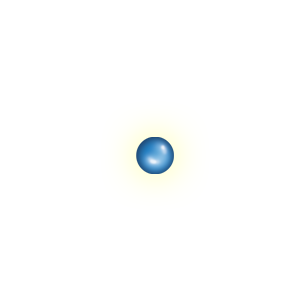 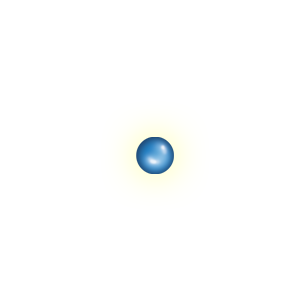 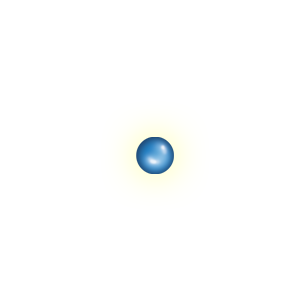 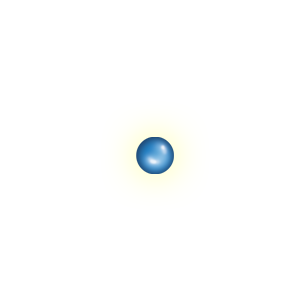 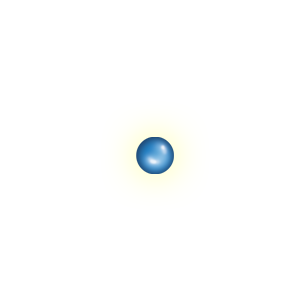 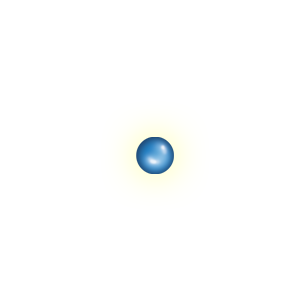 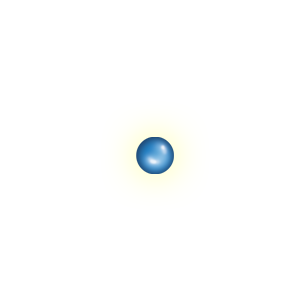 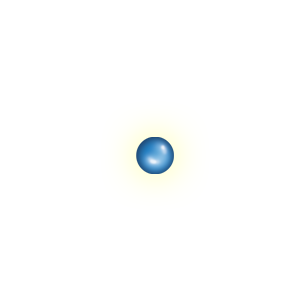 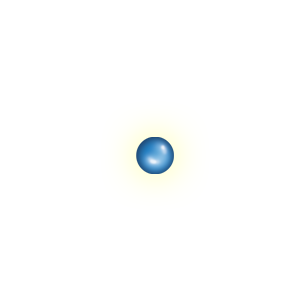 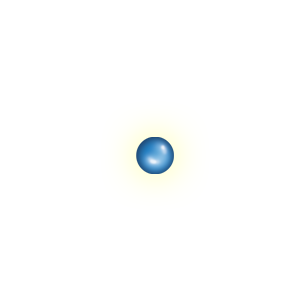 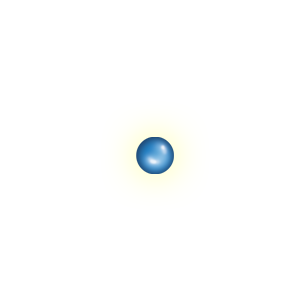 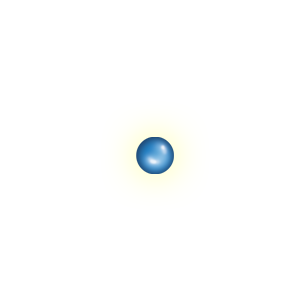 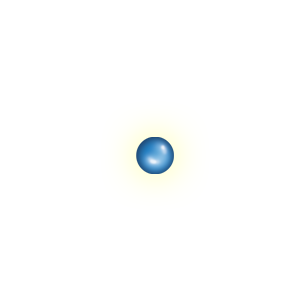 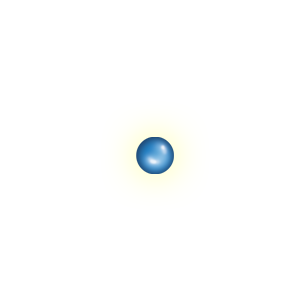 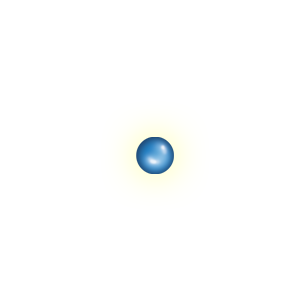 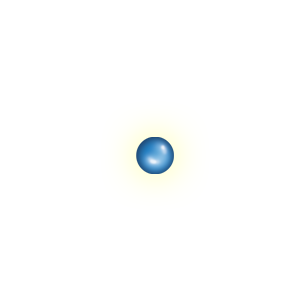 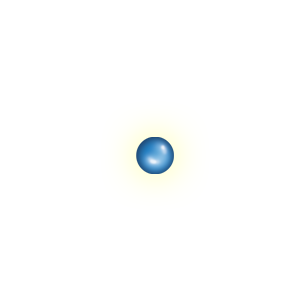 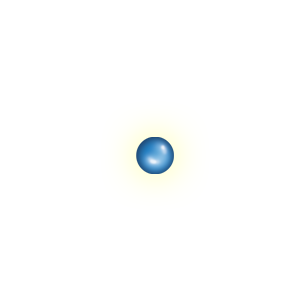 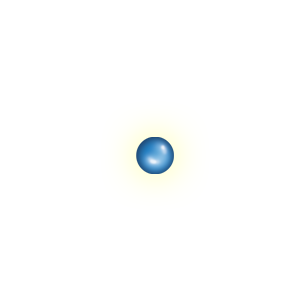 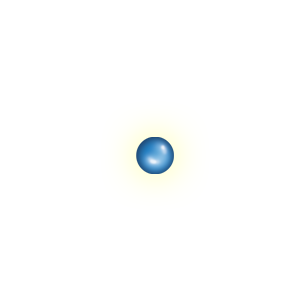 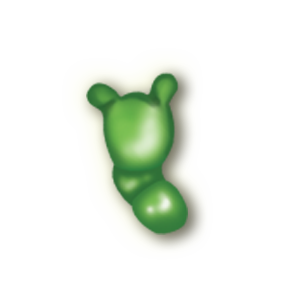 Rocurônio
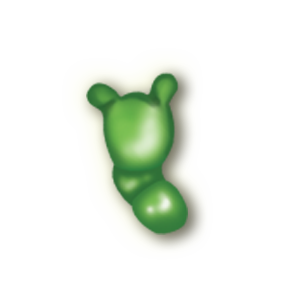 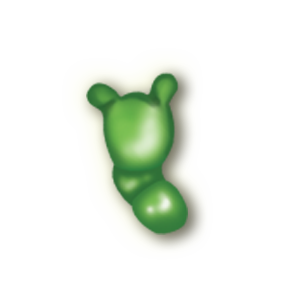 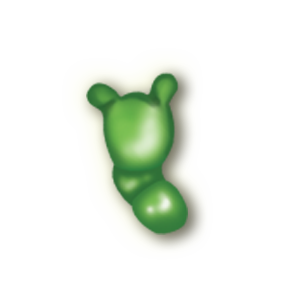 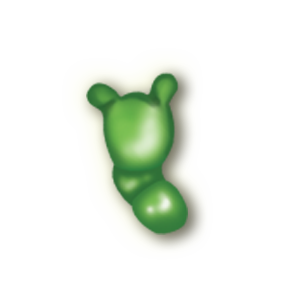 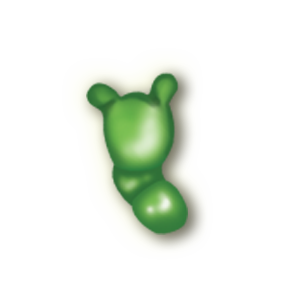 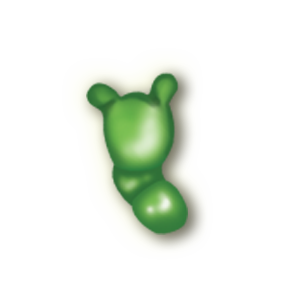 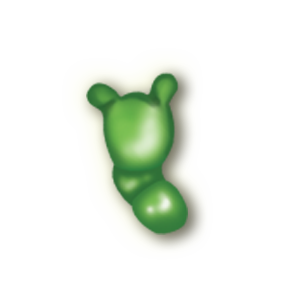 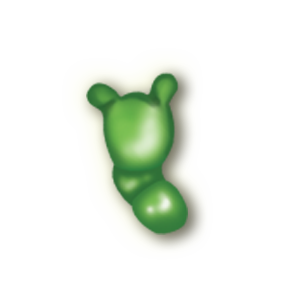 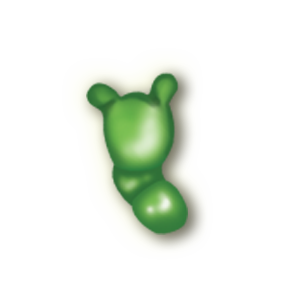 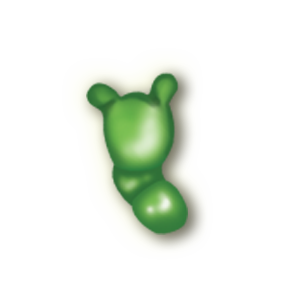 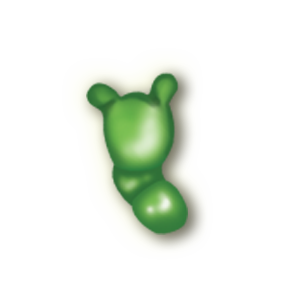 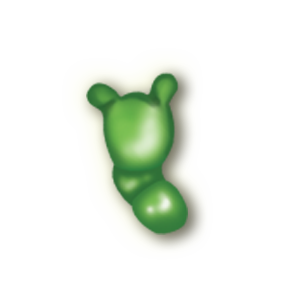 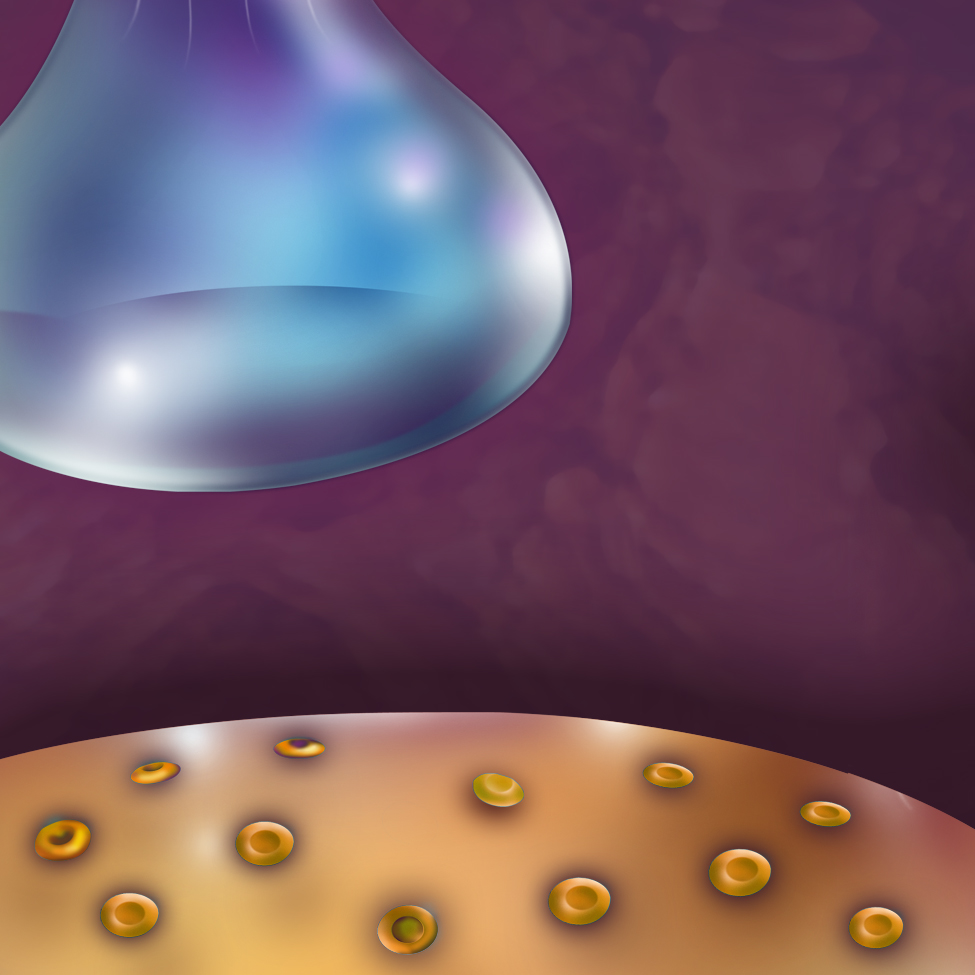 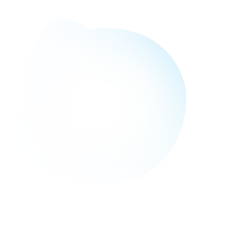 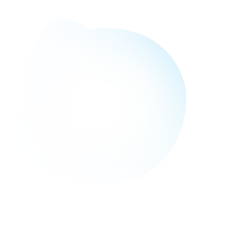 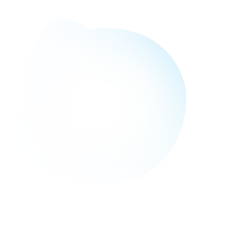 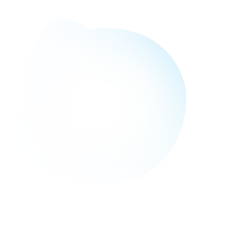 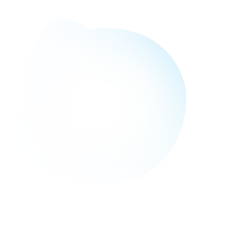 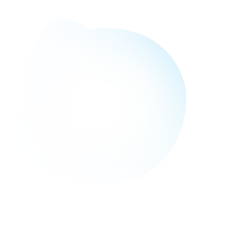 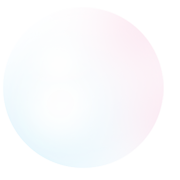 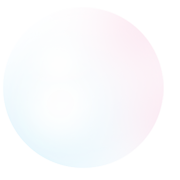 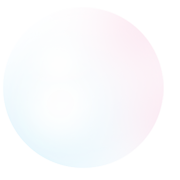 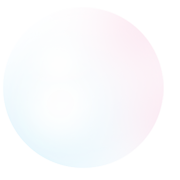 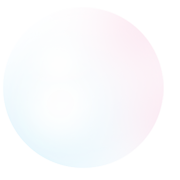 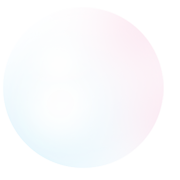 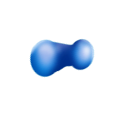 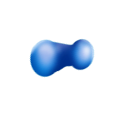 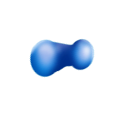 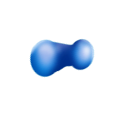 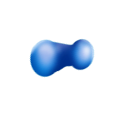 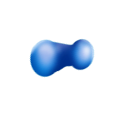 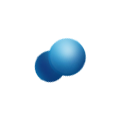 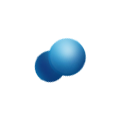 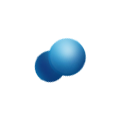 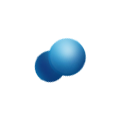 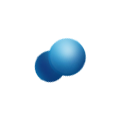 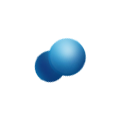 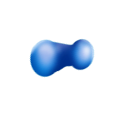 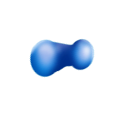 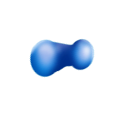 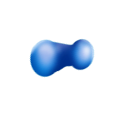 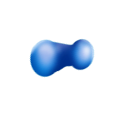 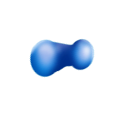 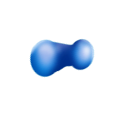 Acetilcolina
Colinesterase
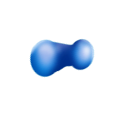 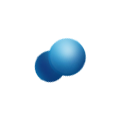 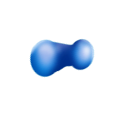 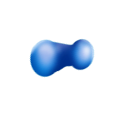 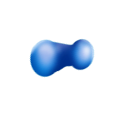 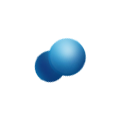 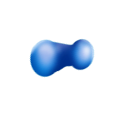 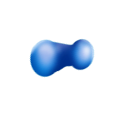 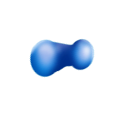 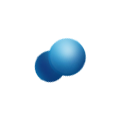 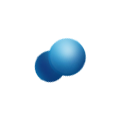 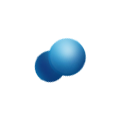 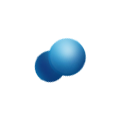 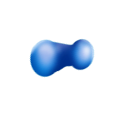 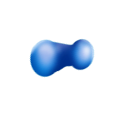 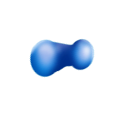 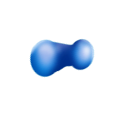 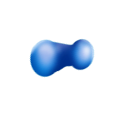 Inibidor da 
colinesterase
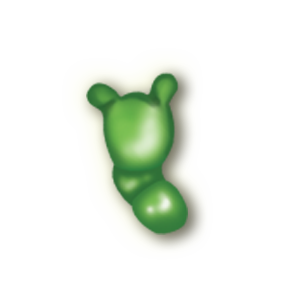 Rocurônio
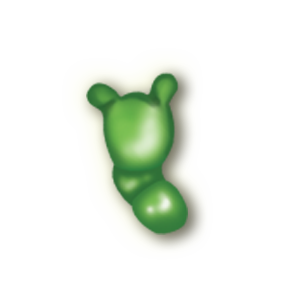 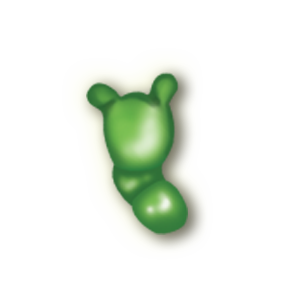 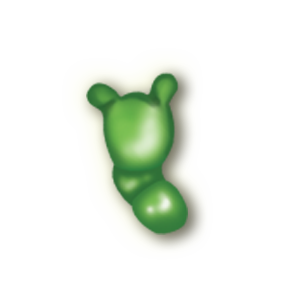 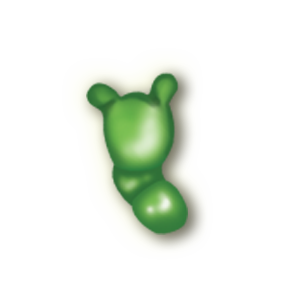 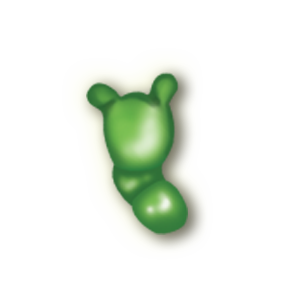 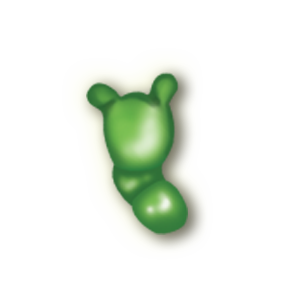 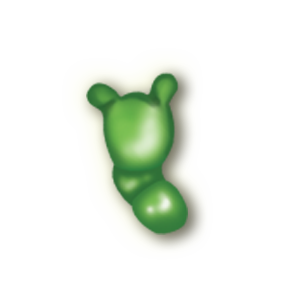 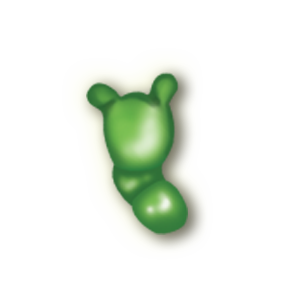 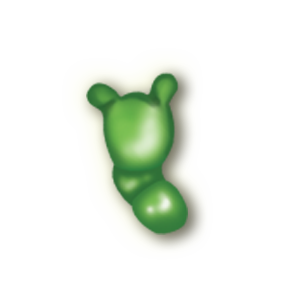 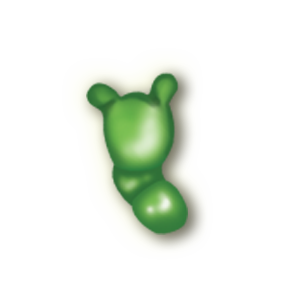 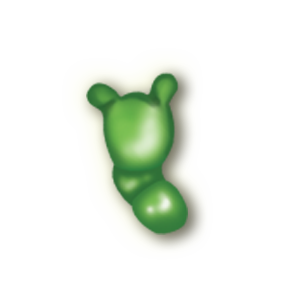 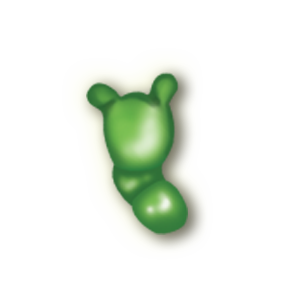 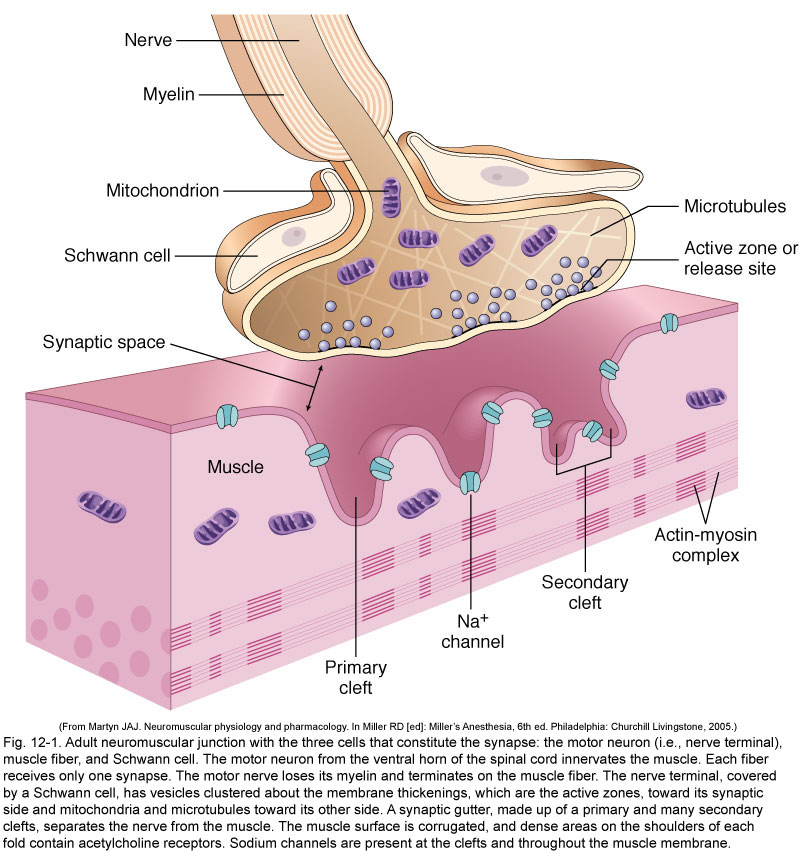 [Speaker Notes: Fig 12-1.  A junção neuromuscular do adulto com suas três células constitui uma sinapse: neurônio motor (i.é. Neuronio terminal), fibra muscular e célula de Schwann. O neurônio motor sai do corno anterior da medula e inerva os músculos. Cada fibra recebe somente uma sinapse. O nervo motor perde sua mielina e termina na fibra muscular. O nervo terminal, coberto pela célula de Schwann, tem sua vesículas agrupadas ao longo da membrana espessada, que são zonas ativas, do lado da sinapse e as mitocôndrias e microtúbulos do outro lado. A fenda sináptica, feita de dobras primárias e secundárias, separa o nervo do músculo. A superfície do músculo é corrugada e áreas densas nas curvaturas de cada dobra contêm receptores de acetilcolina. Os canais de sódio estão presentes nas dobras e ao longo de membrana muscular.]
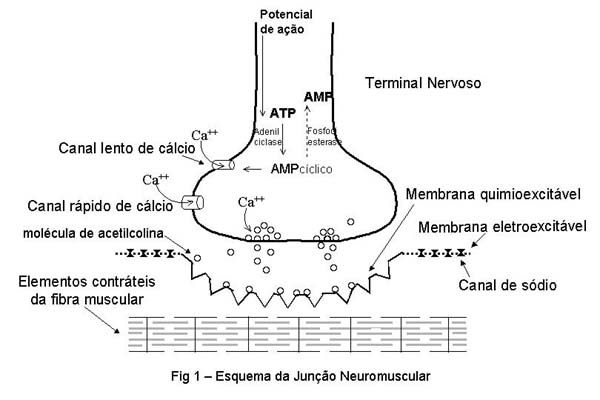 Síntese e metabolismo da Acetilcolina
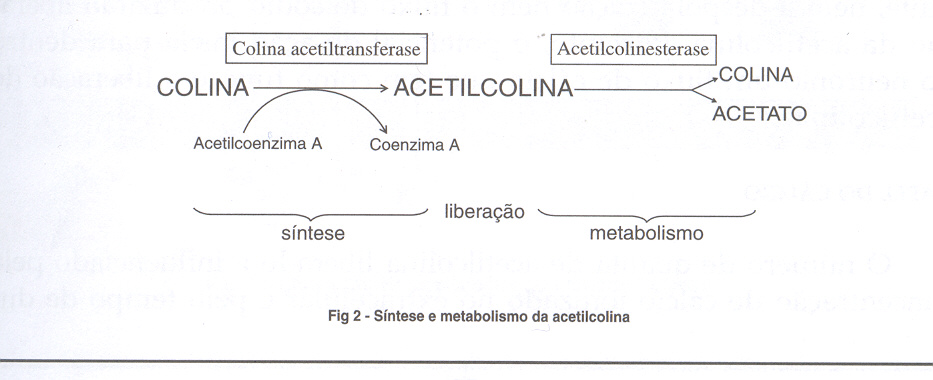 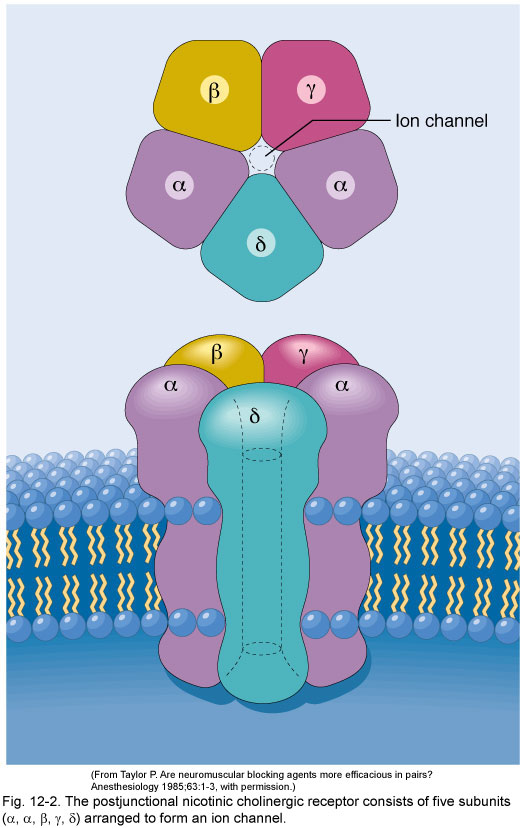 [Speaker Notes: Fig 12-2. Os receptores colinérgicos nicotínicos pós-juncionais consistem de 5 subunidades (α,α,β,γ,δ) agrupadas para formar um canal iônico.]
Liberação da Ach no terminal nervoso
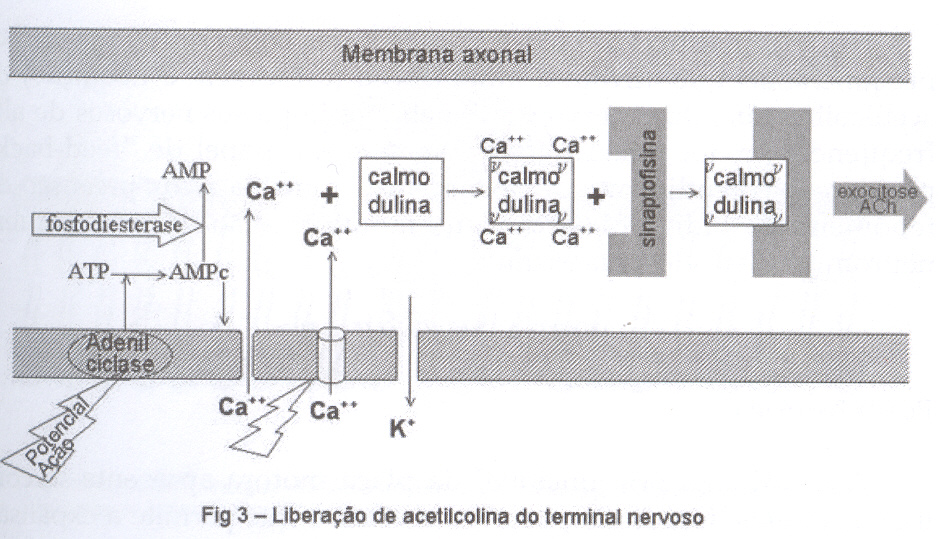 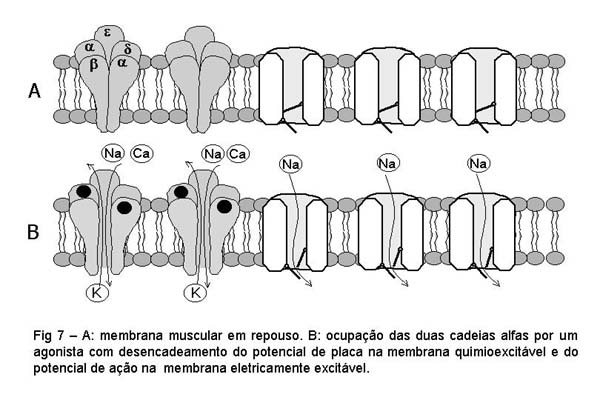 [Speaker Notes: Fig. 7 – A: membrana muscular em repouso. B: ocupação das duas cadeias alfas por um agonista com desencadeamento do potencial de placa na membrana quimioexcitável e do potencial de ação na membrana eletricamente excitável.]
Ligação da ACH com o receptor colinérgico
Duas moléculas de  ach se ligam       a duas subunidades alfa
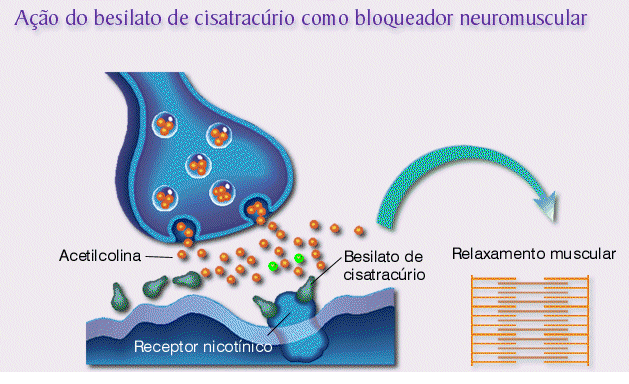 Alteração conformacional 
do receptor, formando um          canal iônico
Fluxo de íons através dos
canais abertos
Potencial de placa
Potencial de ação
Contração muscular
DESPOLARIZANTES:
	Succinilcolina
	Decametônio
BNM
NÃO DESPOLARIZANTES
Pancurônio
Vecurônio
Rocurônio
Pipecurônio
Rapacuronio
Amino-esteróides
NÃO DESPOLARIZANTES
Tubocurarina
Atracúrio
Mivacúrio
Doxacúrio
Cisatracúrio
Gantracurium
Benzil-isoquinolínicos
Metabolismo dos BNM não despolarizantes
Hidrólise por esterases plasmática e degradação de Hofmann
Benzilisoquinolínicos:
Compostos Aminoesteróides
Deacetilação no fígado
Eliminação dos BNM
Efeitos adversos da succinilcolina
Cardiovascular
Estimula todos os receptores nicotínicos e muscarínicos
bradicardia, arritmias nodal e ventricular
SNC
 PIC
 PIO
Muscular
mialgia
Espasmo masseteriano
Efeitos adverso dos BNM não-despolarizantes
D-Tubocurarina
Atracúrio
Mivacúrio
Liberação de Histamina:
Efeitos ganglionares:
Alcurônio
Efeitos adversos dos BNM não-despolarizantes
Galamina
Pancurônio
Pipecurônio
Atividade vagolítica:
Galamina
Pancurônio
Estimulação simpática:
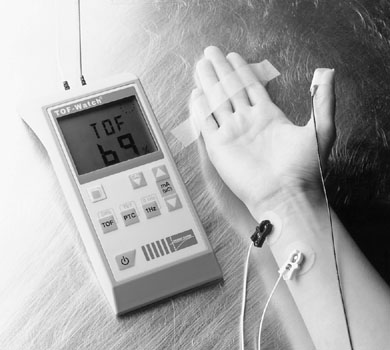 PLACA MIONEURAL
Estímulo simples
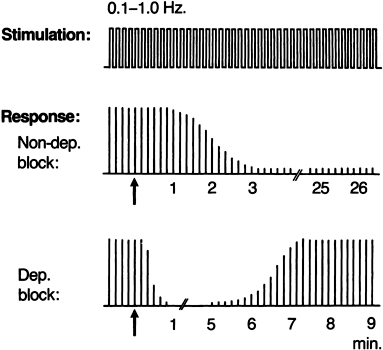 Train of four
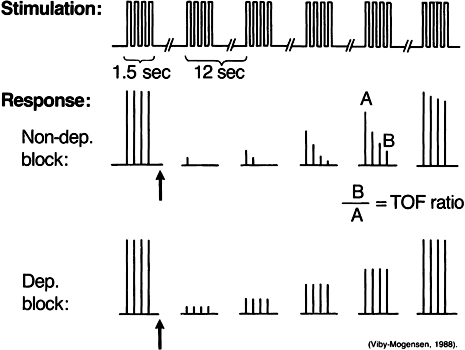 Estímulo tetânico
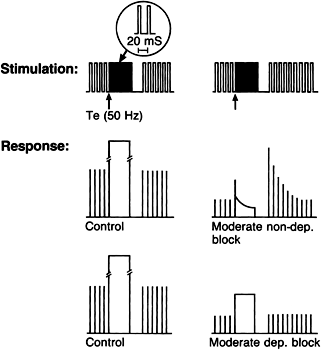 Contagem pós-tetânica
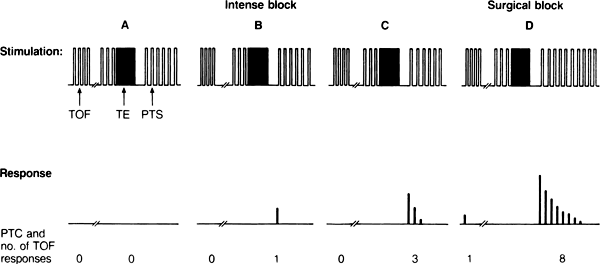 train-of-four (TOF):
4 estímulos de 0.5 Hz
Resposta normal
Bloqueio não despolarizante:
50%
75%
80%
90%
DESCURARIZAÇÃO
Atropina
Neostigmina
Sugammadex